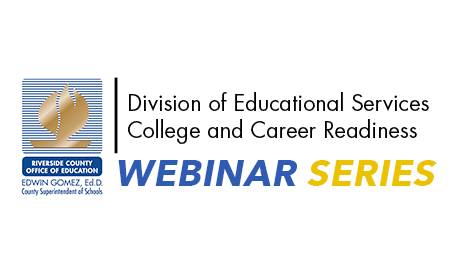 2021 CollegeBoard Advanced Placement and Program Updates
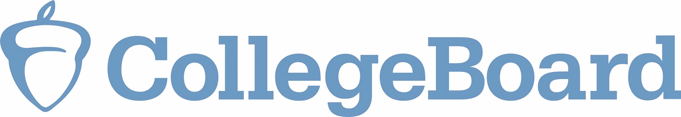 Webinar Tips
This webinar is being recorded so that others may listen to it at a later time for reference and will be uploaded to the RCEC Youtube page as well as www.rcec.us once you log in to access the content of the webinar series
Since all participants have been muted, please use the Q&A and chat feature to enter your questions
Participants can submit a question in the Q&A box at the bottom of the screen for the panelists
Participants can submit comments or questions in the chat box if they would like to engage with each other

**Every effort has been made to ensure the security of this webinar from “zoombombers” but in the event that we experience that, please stay calm and we will resume as soon as the technical difficulties have been resolved.**
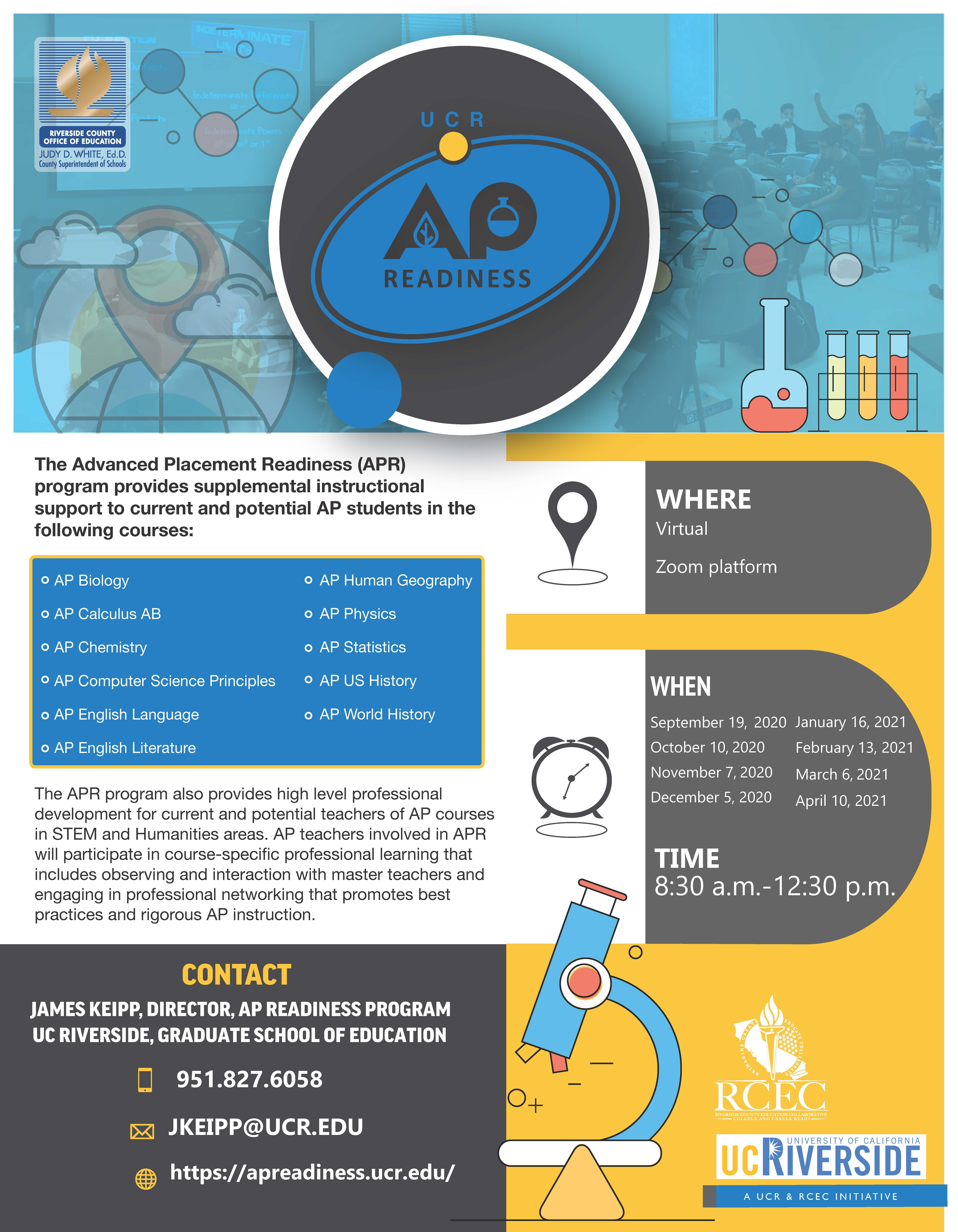 Upcoming         
AP Readiness Dates

February 13, 2021
March 6, 2021
April 10, 2021

Register At:
https://apreadiness.ucr.edu/ap-readiness-registration